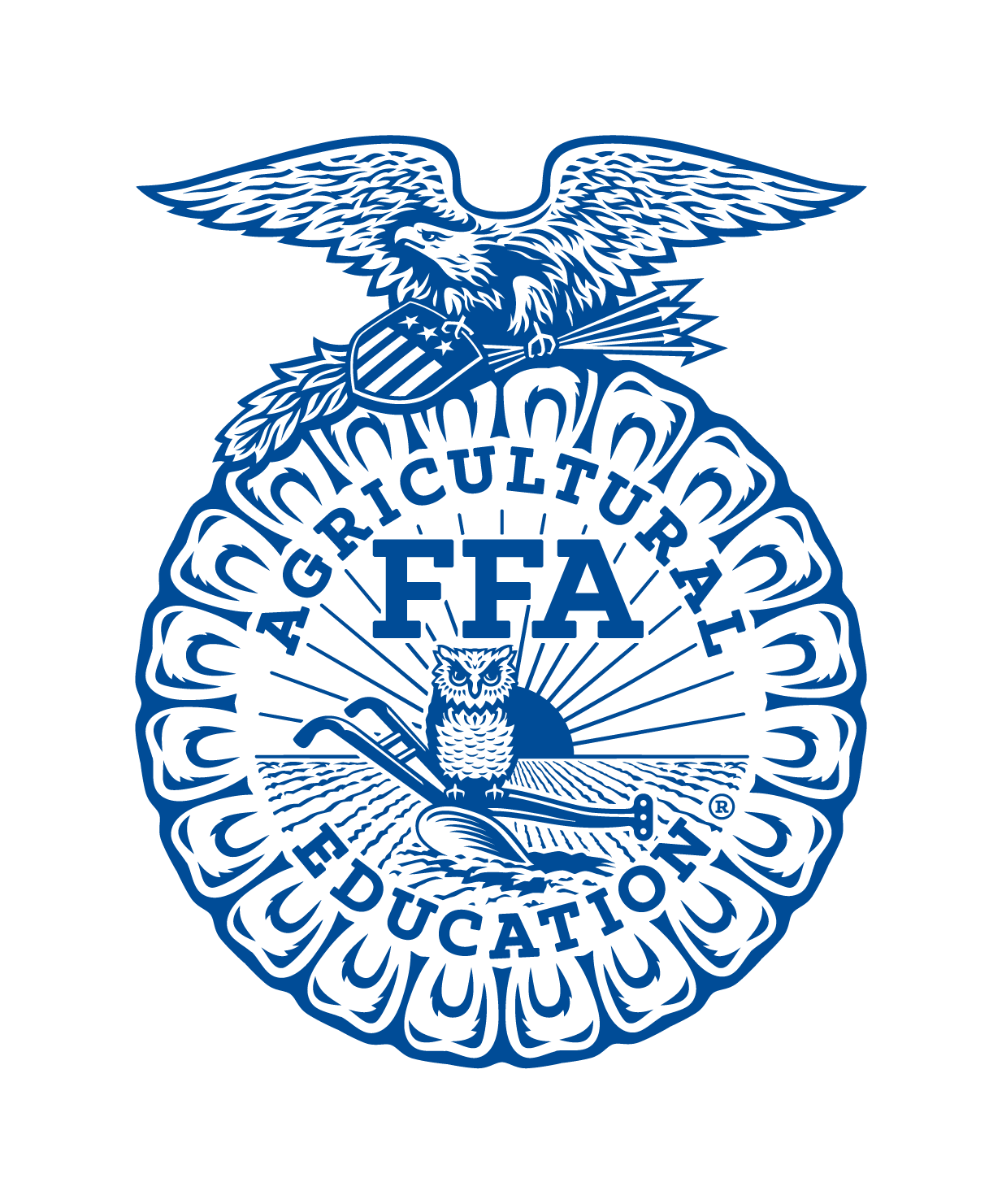 Chavez FFA
Meeting
Why are we here?
To Practice Brotherhood Honor Agricultural Opportunities And Responsibilities And Develop Those Qualities Of Leadership A FFA Member Should Possess
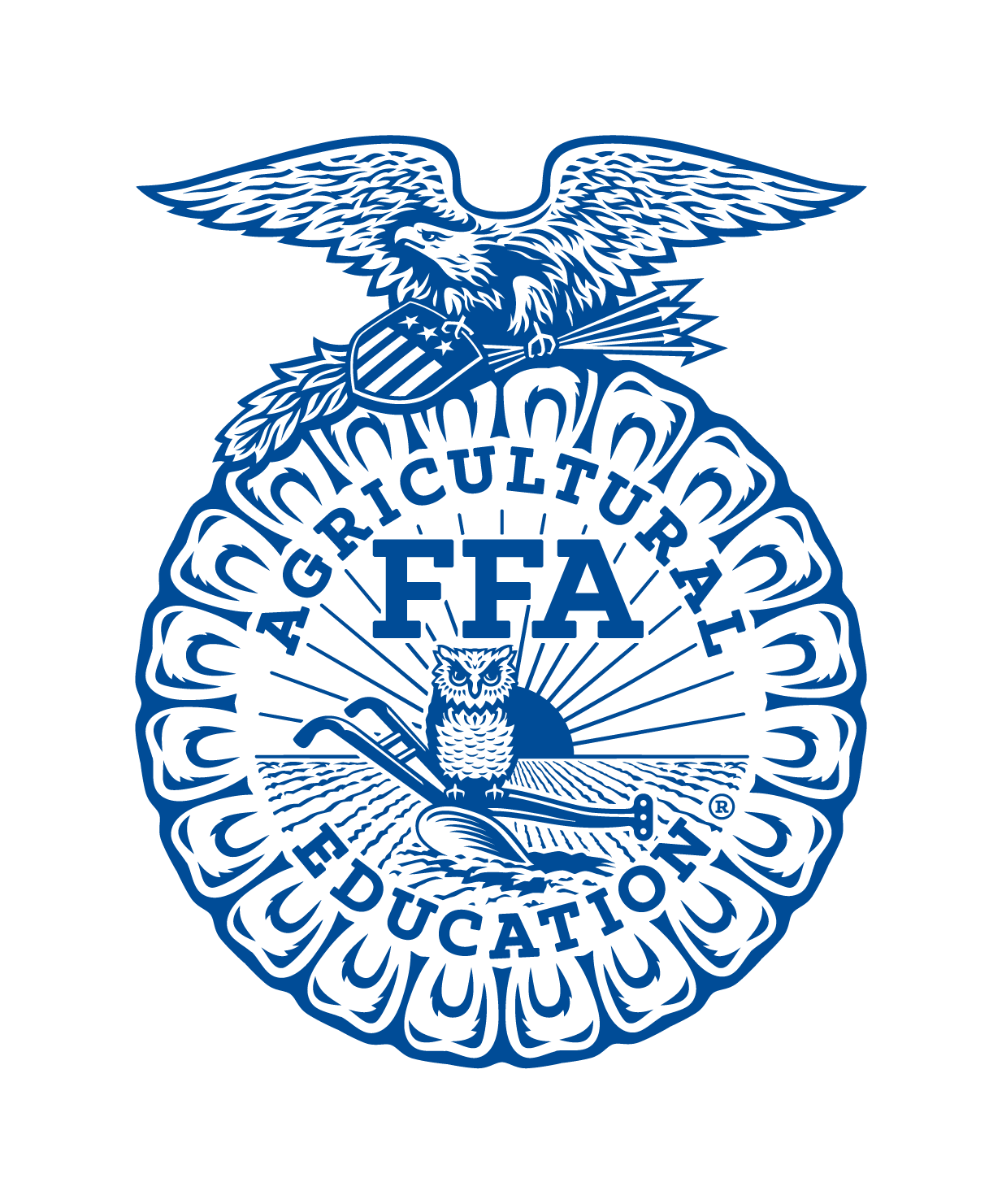 CDE Contests!
Ms. Pruitt
Entomology
Study of Bugs 
Poultry
Judging Chickens

Ms. Vayon
Livestock
Judging Livestock Animals
Vet Med
Studying VetMed
Ms. Crumpton
Forage
ID-ing Range plants
Floral Design
Judging Floral Arrangements
Mrs. Evans
Staying home with Nugget
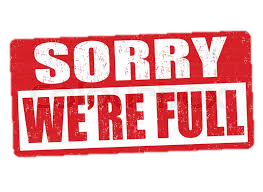 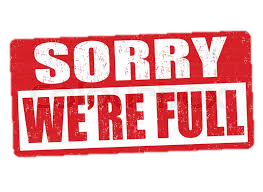 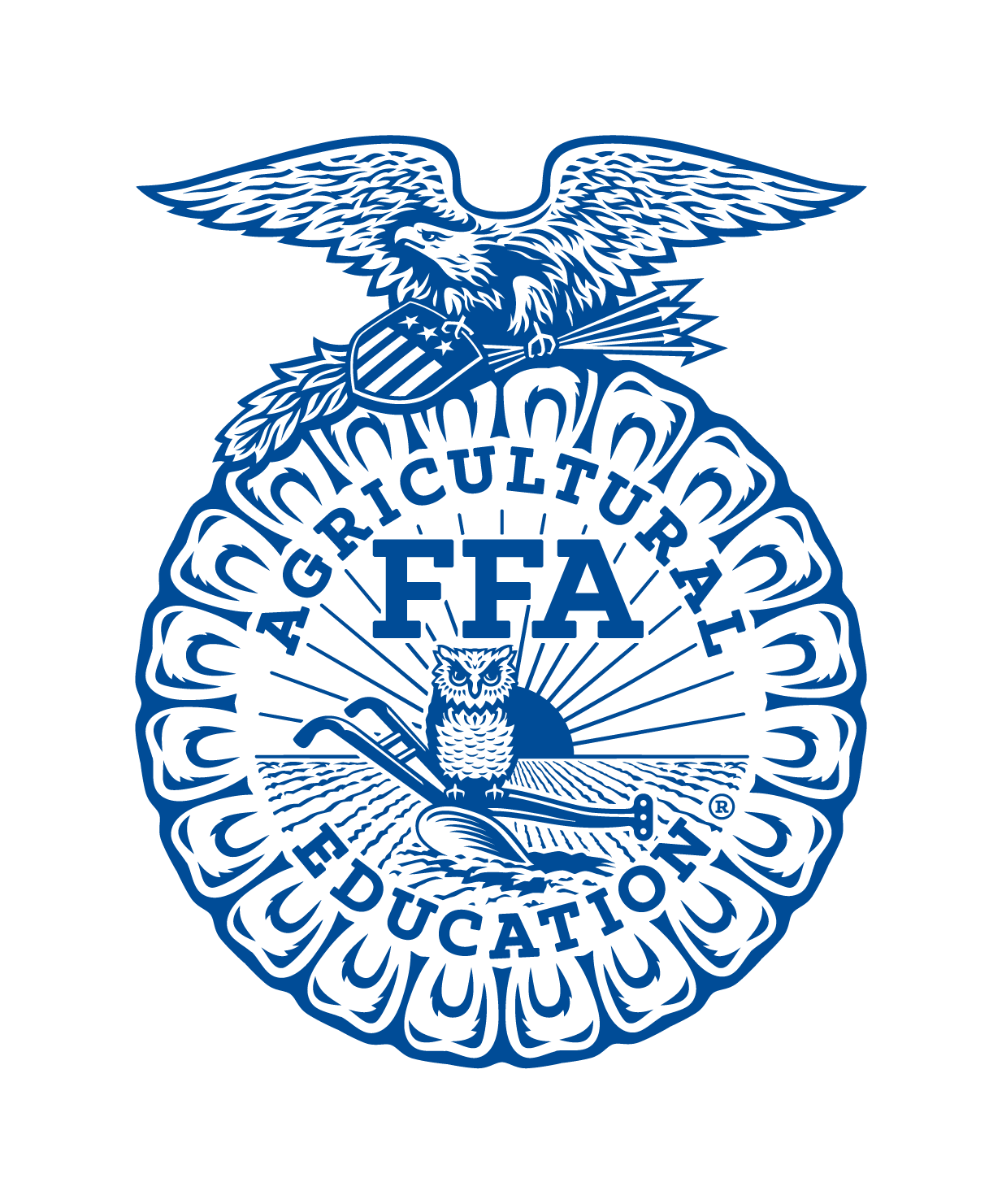 Become an Officer
Officer Applications 
Out TODAY!
Raise your hand and I will pass them out
Due February 21 by 4pm
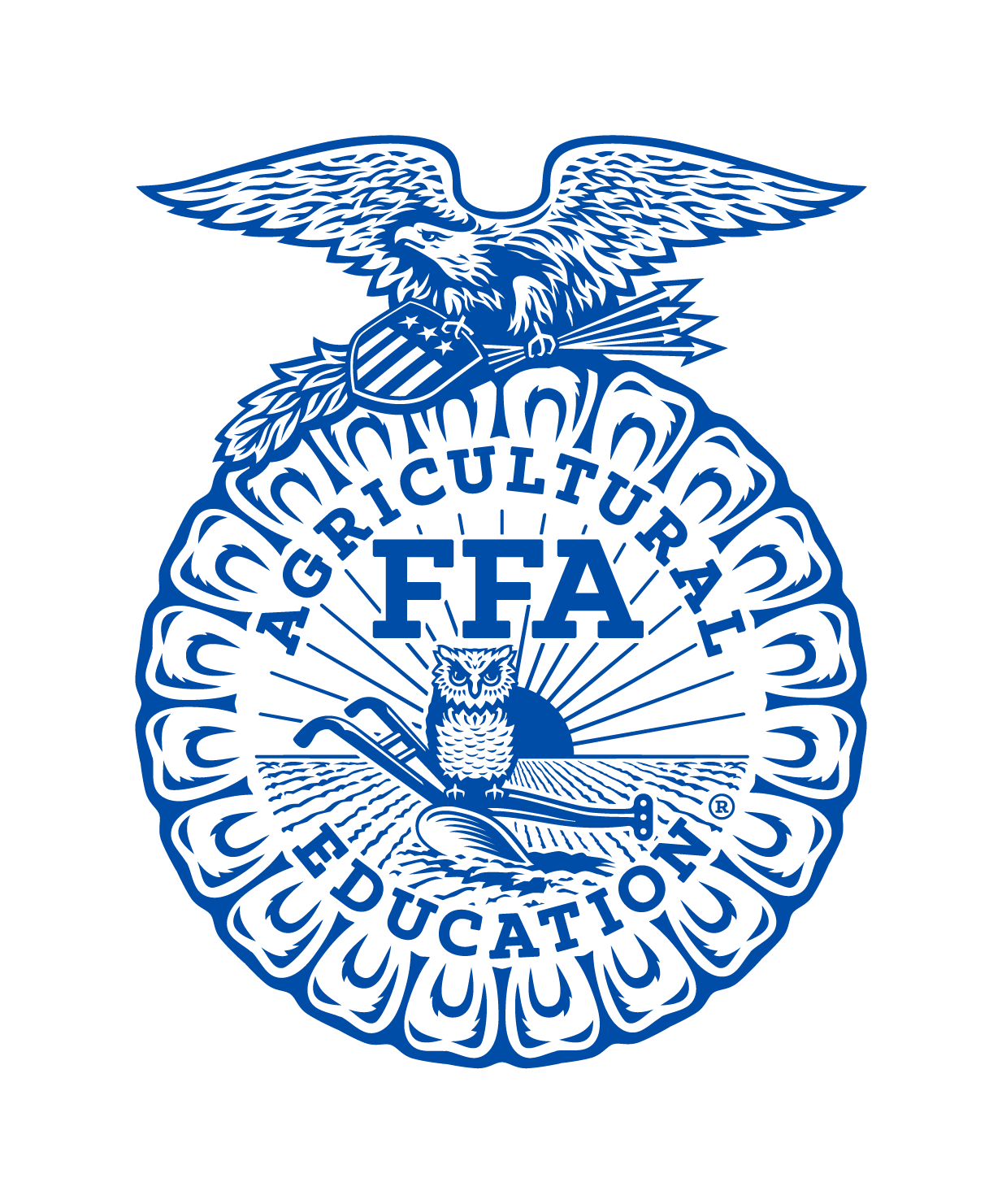 State Convention
APPLY APPLY APPLY APPLY APPLYAPPLY APPLY APPLY APPLY APPLY
Any Member can Apply
13 Spots
Ft. Worth Texas July 15-19 2019
Applications Due Feb 21 along with $50 Deposit
Raise your hand and I will bring application to you
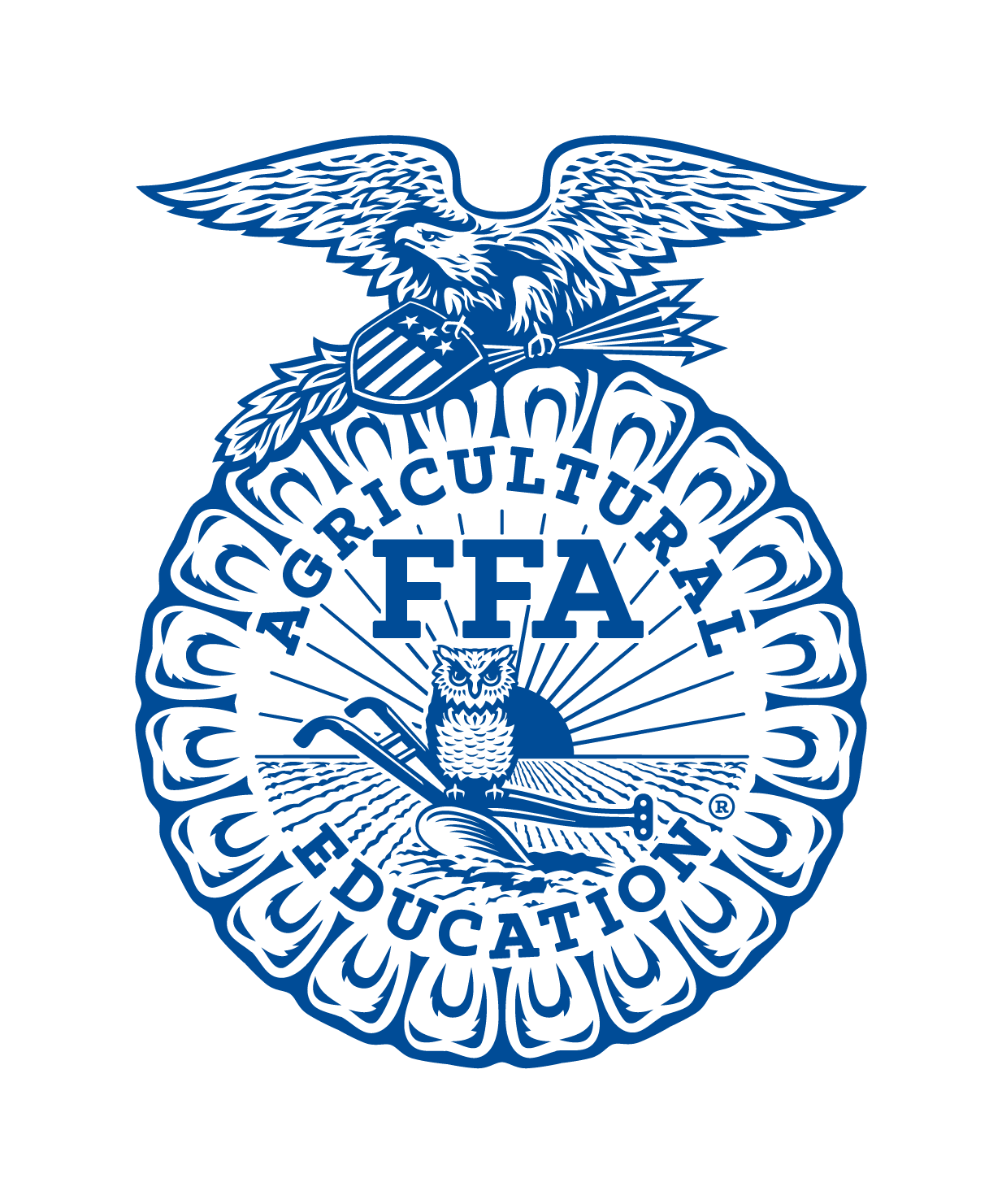 Parent Meeting
Houston Exhibitors Only
6:30 pm
New Barn
Be On Time
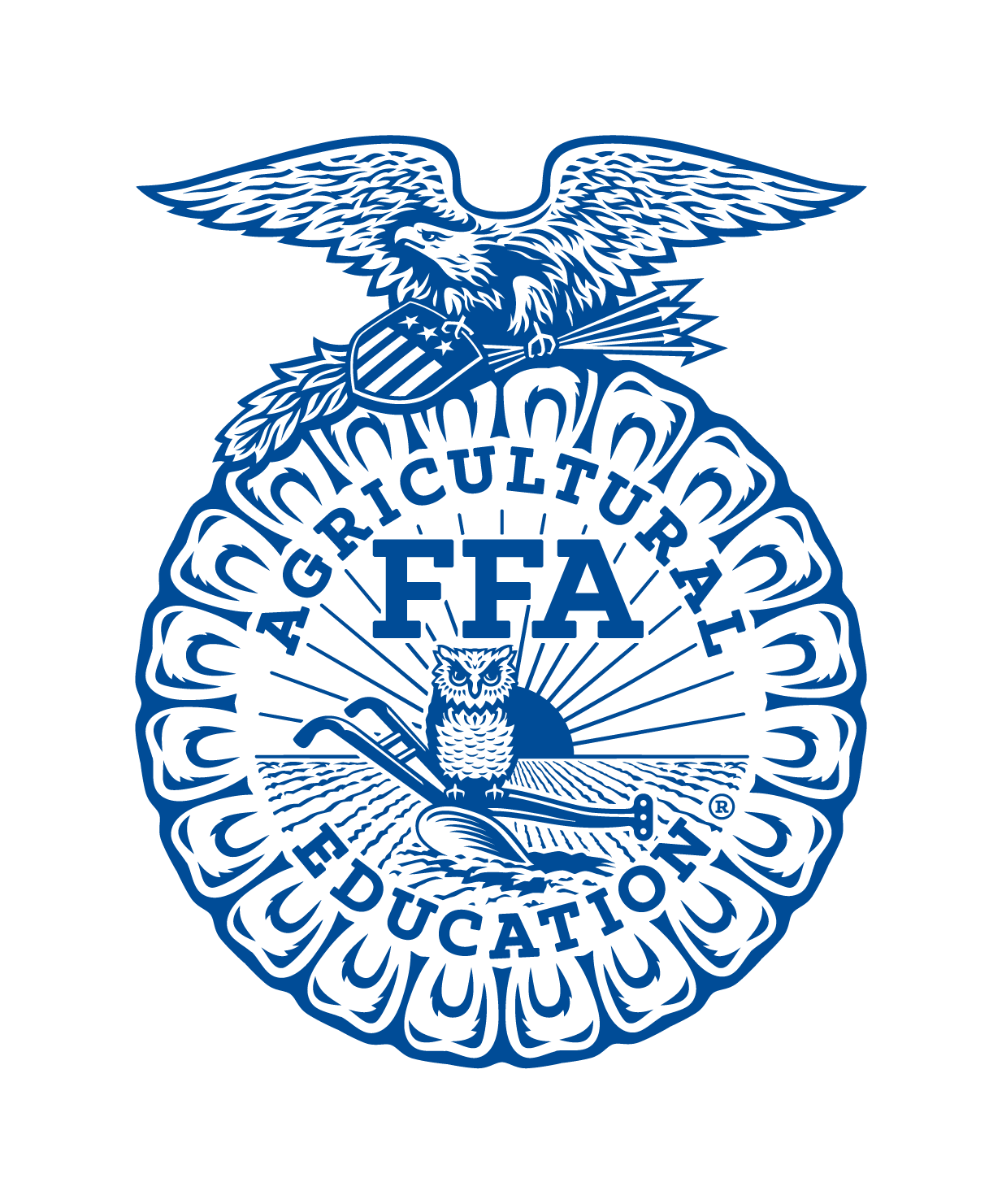 FFA Talent Show
Can be any talent
Dance/ Sing/ Skit/ Band/Jokes/ 
District April 15
Area May 16th 
State July 15- Go to convention for free if you advance
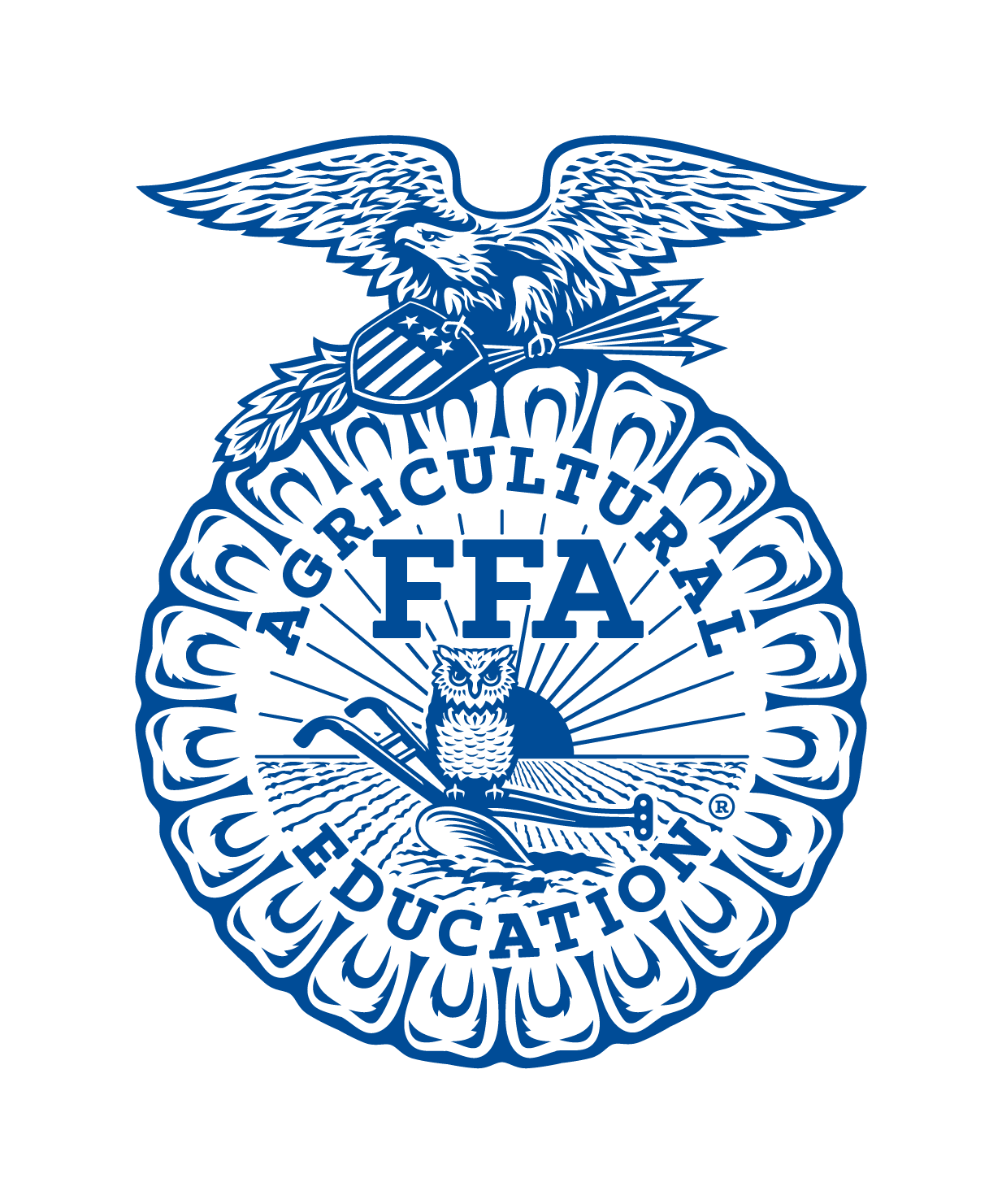 Speaking Development Events
Last Chance to compete for the year
(Remember need 4 events for your sash)
District April 15th
Memorized Speaking in front of 3 judges
Area May 16
Convention July 15- Go For free if you advance
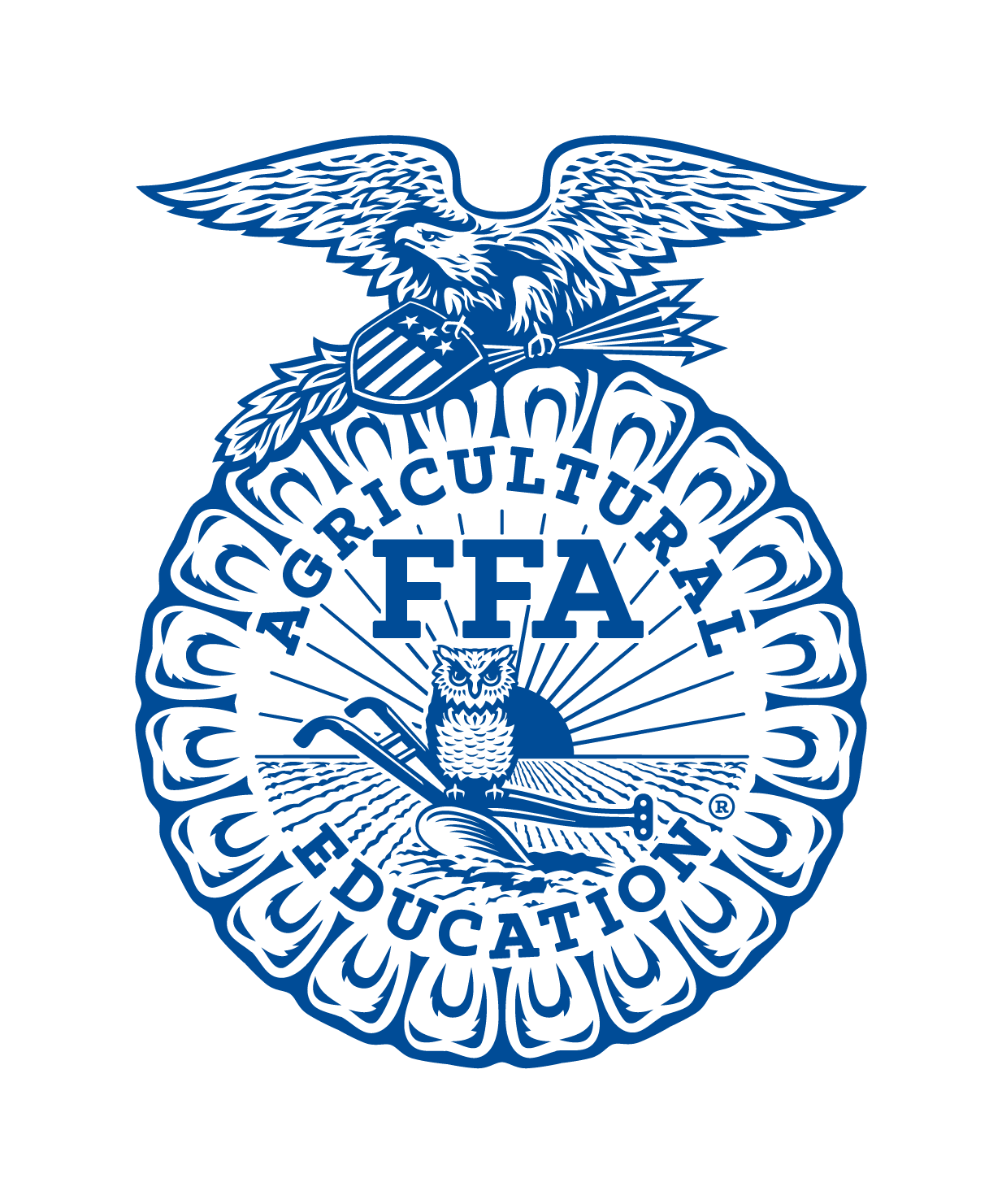 West Texas
Ms. Pruitt and Ms. Vayon have a unique experience and opportunity they will be presenting
Trip Highlights
Length
Monday June 17th – Friday June 21st
College Visits
Angelo State University
Howard College
Sul Ross State University
Midland
Petroleum Museum
George W. Bush Childhood Home
Trip Highlights
Fort Davis
UT’s Donald Observatory Twilight Show
Davis Mountains State Park
Fort David National Historic Park
Big Bend National Park
Hotel inside the National Park
River Raft Trip
Hiking
Costs
Included Costs 
Hotel 
Rafting Trip in Big Bend
Observatory
Petroleum Museum Admission in Midland
4 Breakfasts, 3 Lunches, 1 dinner & Water
Total - $350

Not included: 
2 lunches & 3 dinners 
Snacks 
Entertainment money for Monday night
Cost
Total - $350

Deposit - $100 Due by Feb. 28th 

Second Payment - $100 Due by April 15th 

Final Payment – Remainder Due by May 20th
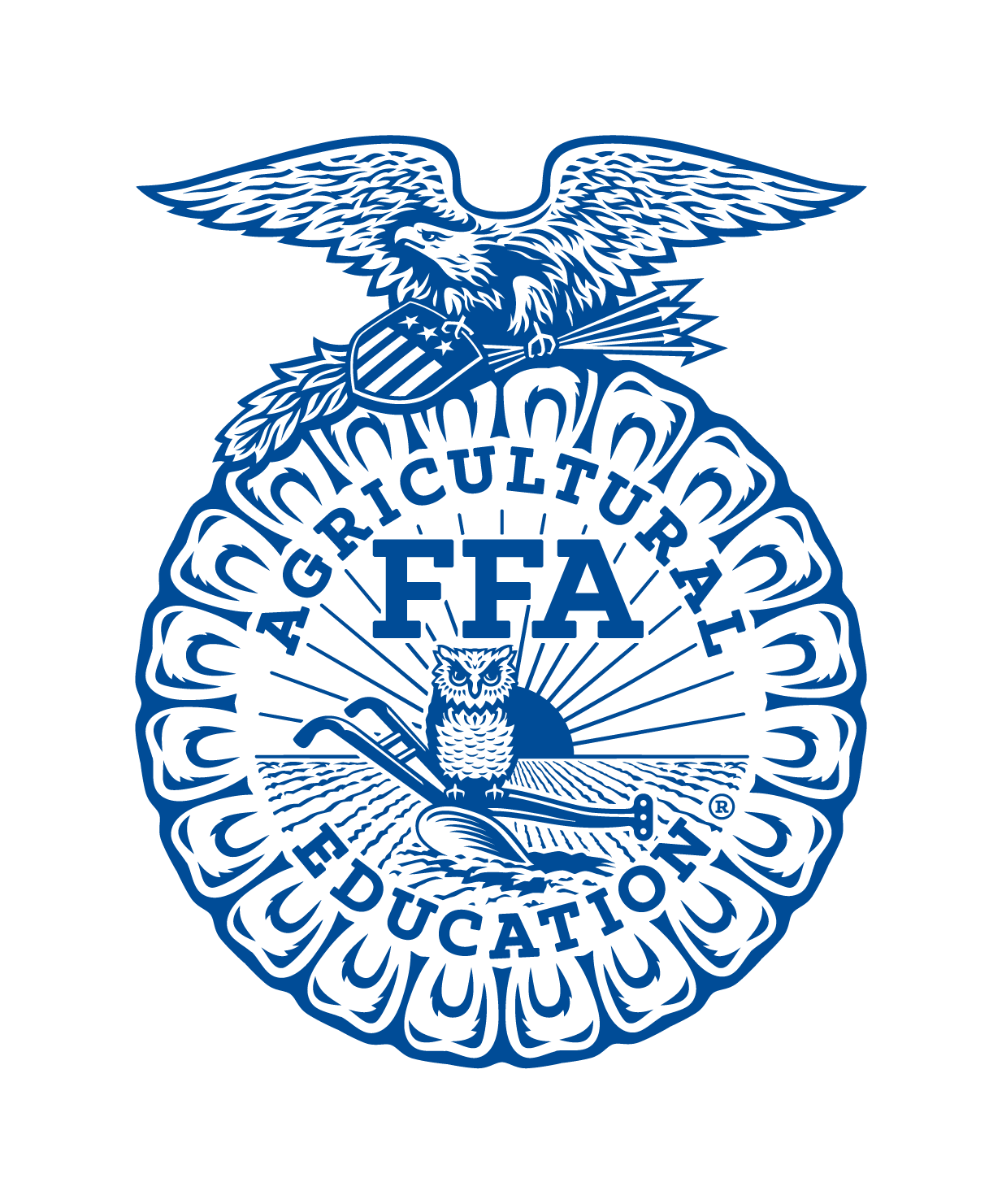 T Shirt Sales
January 22- Feb 1 
$20.00
Wear them on Thursdays
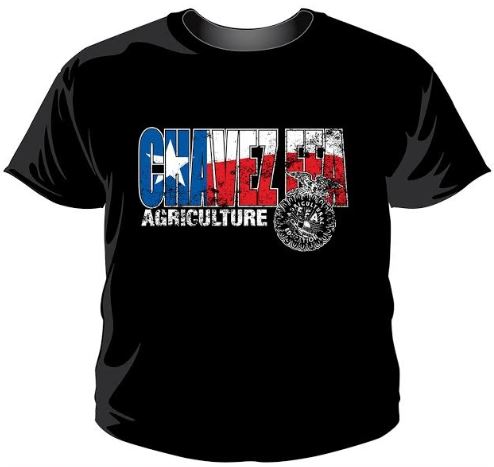 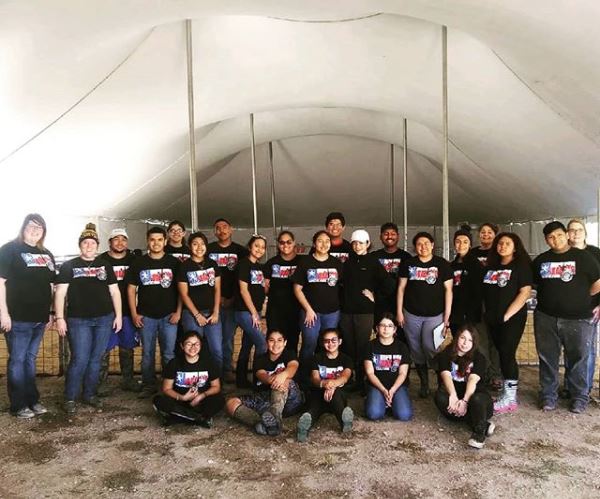 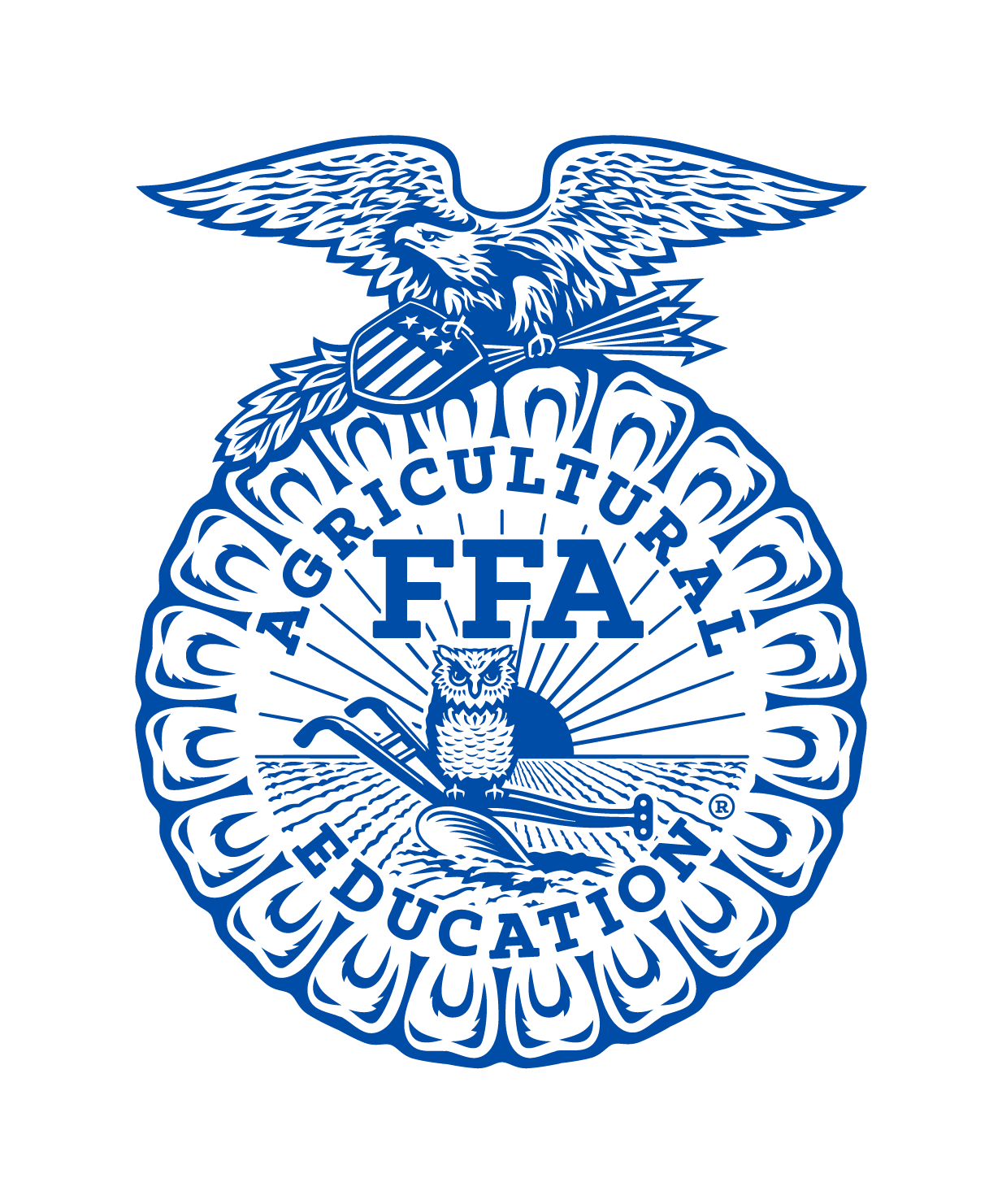 Program Sales
March 3rd 2019
Animal Kids Required unless ShowingOther students may attend- We will send sign ups out through Remind 101
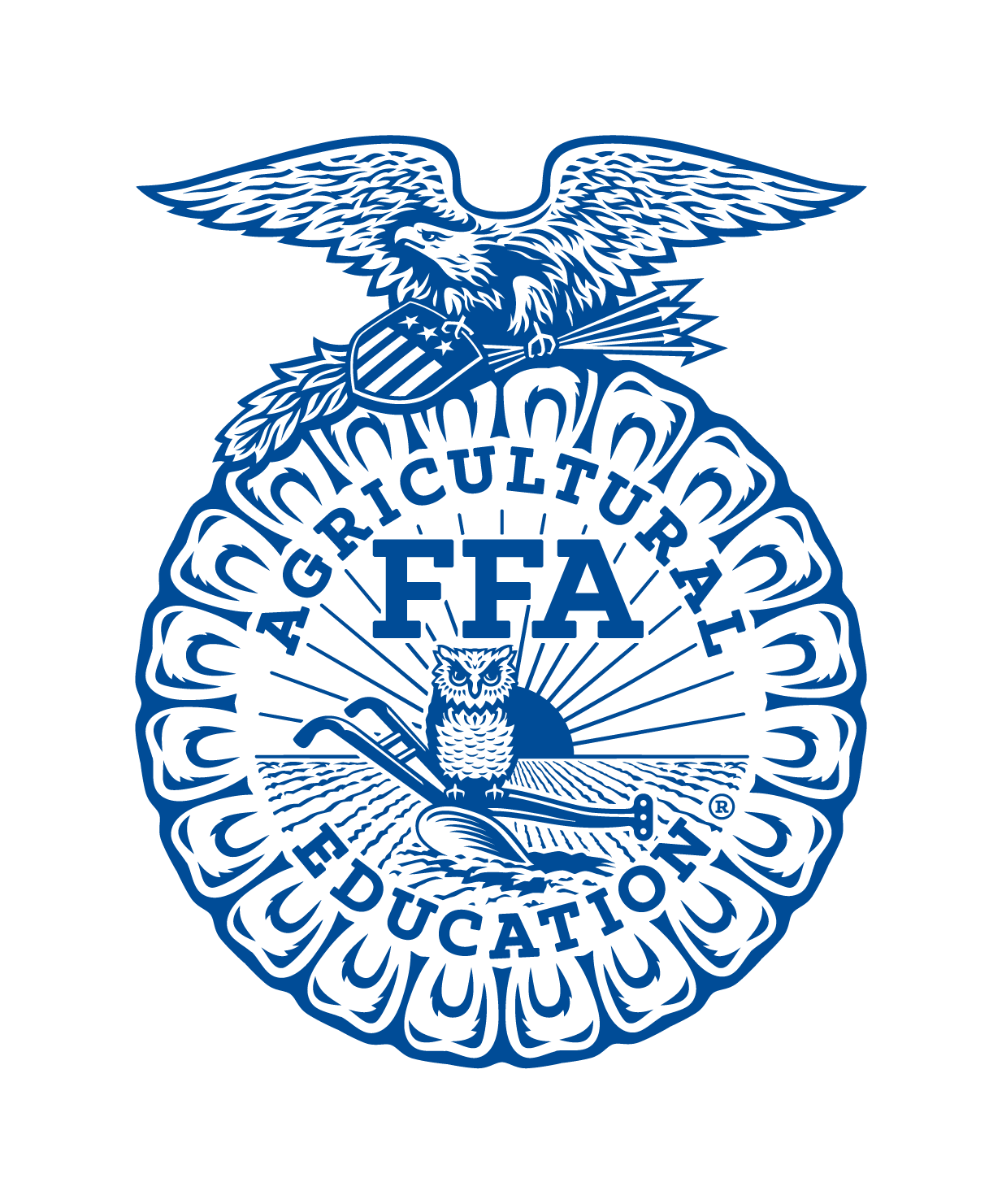 Work Day-Hours Opportunity
January 31st 
5:oo pm- Finished
Hours count Double
Required for HLSR Exhibitors
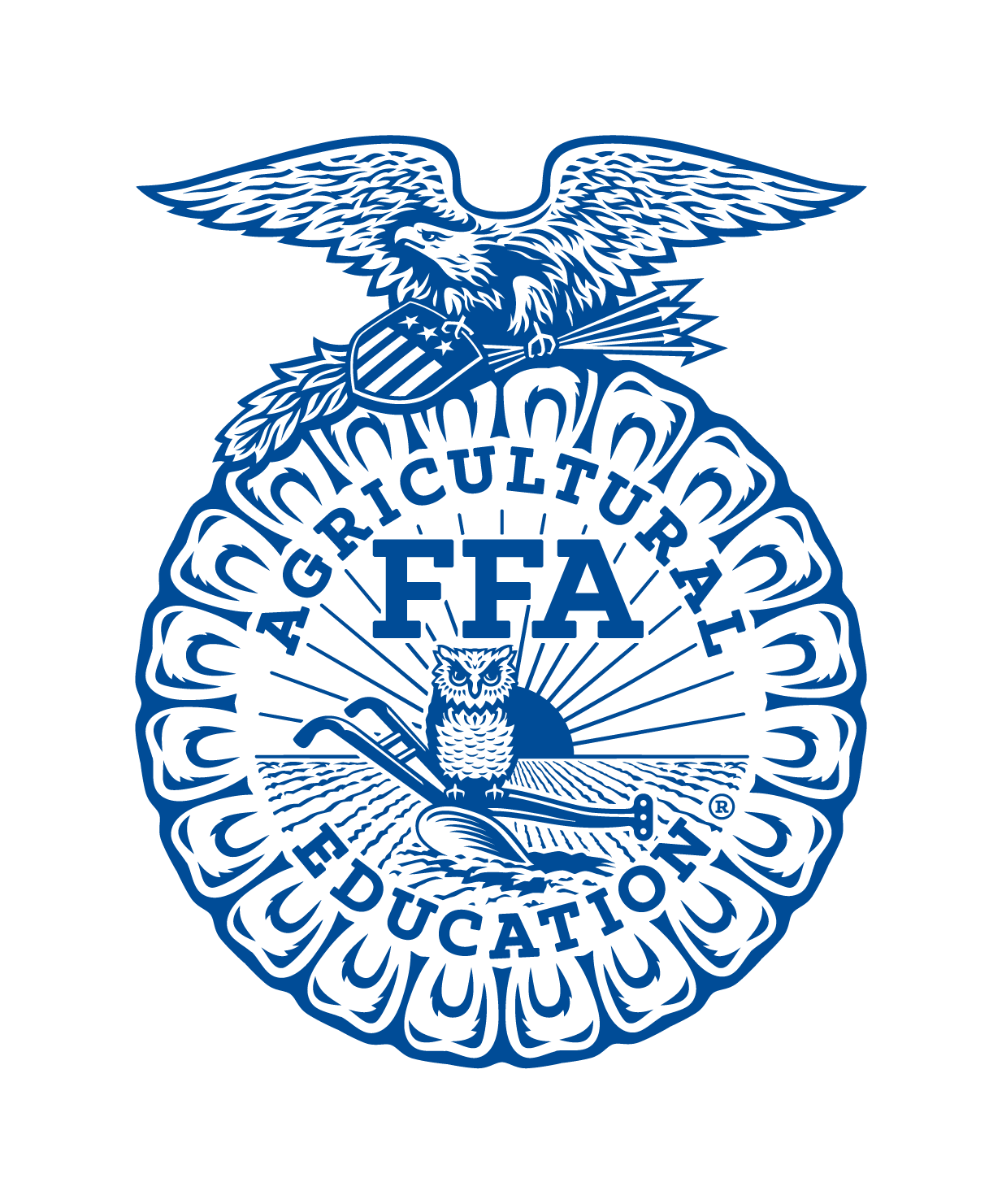 8th Grader Visit
January 30st & 31st
Wear your FFA Jacket
Get a Prize
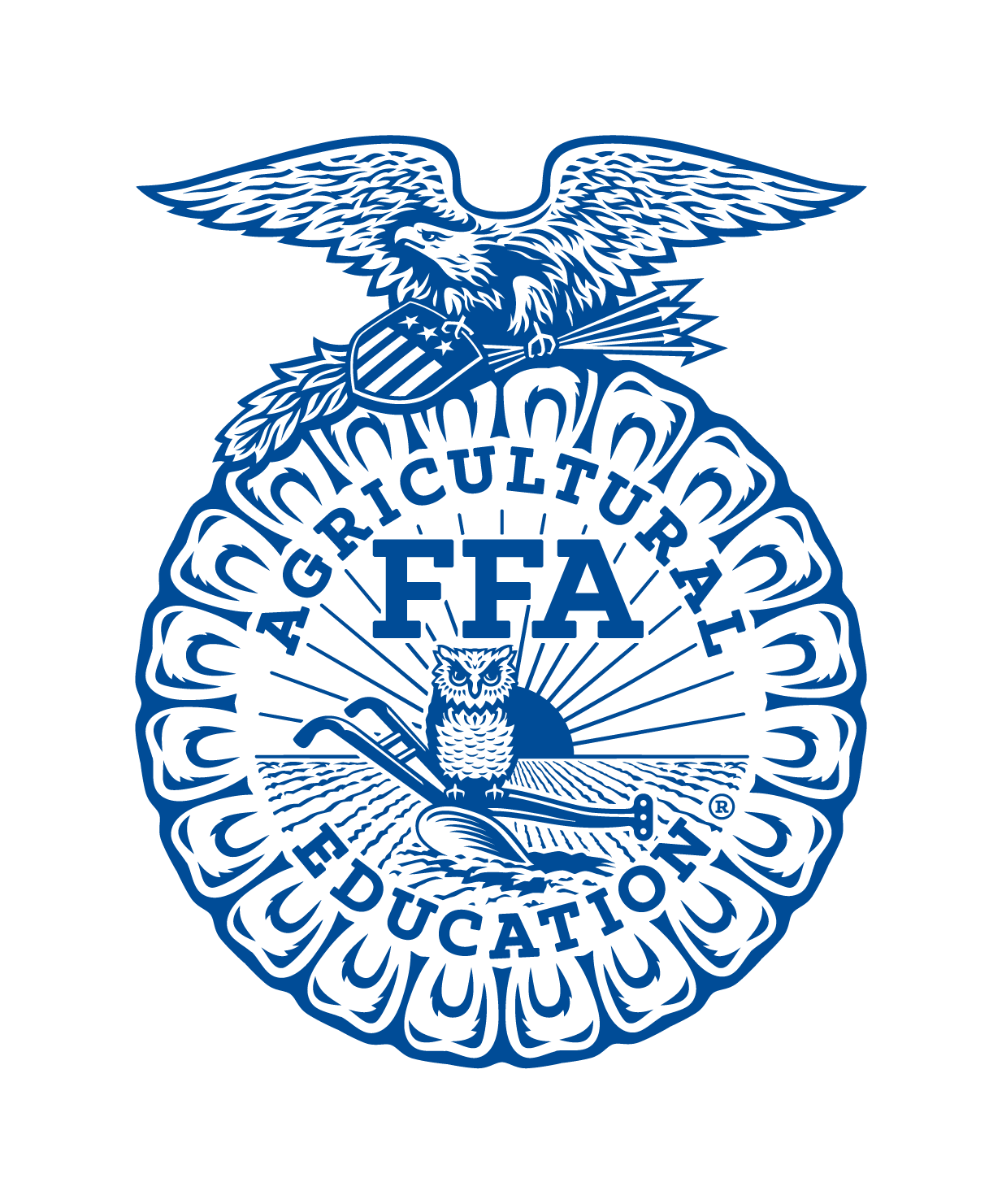 Cookie Game
Cookie 
Must get cookie from forehead to mouth with no hands in less than 1 minute- if it falls you are out.